[Speaker Notes: This file created specifically for Colton Mentzer]
Why manage your passwords?
Protection
Secure from the start
Uncomplicated
Never type a password again
Maintain access
Easy to back up
Online safety
Minimize risk
Next release highlights
Portable runs from USB device
Enhanced anti-phishing module
Secure virtual keyboard
Dahsboard alerts
More highlights
Proven security
Biometric scanning
Fingerprint
Iris
No Ads Ever
10 Passwords
Sales analysis
Why we’re ranked #1
Partnerships
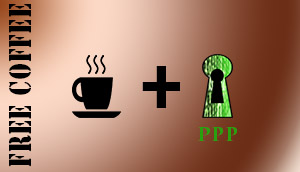